Figure 14. Multi-experiment results. W versus grand-average SPN slope (A) and fit (B) estimates in successive time ...
Cereb Cortex, Volume 26, Issue 12, 1 December 2016, Pages 4416–4434, https://doi.org/10.1093/cercor/bhw255
The content of this slide may be subject to copyright: please see the slide notes for details.
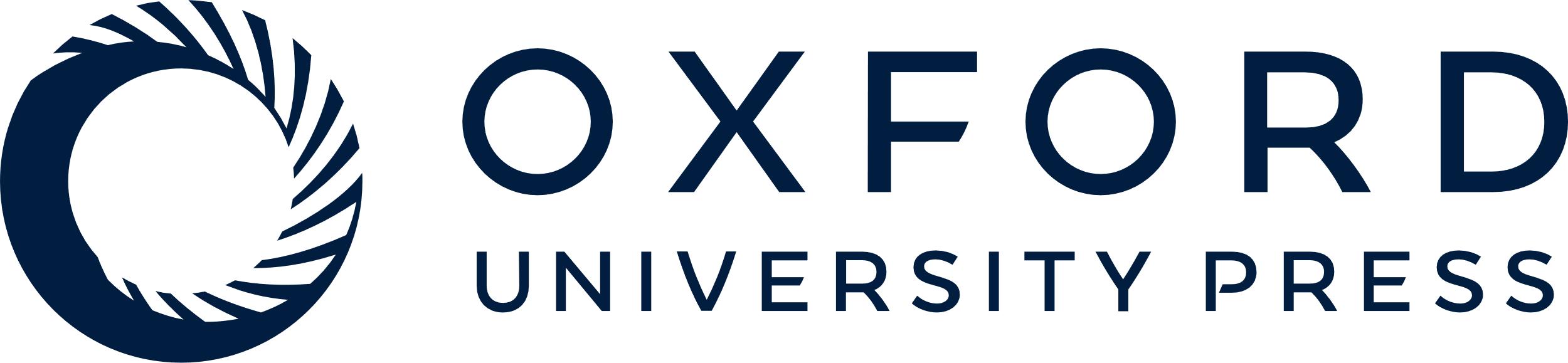 [Speaker Notes: Figure 14. Multi-experiment results. W versus grand-average SPN slope (A) and fit (B) estimates in successive time windows from left and right posterior electrodes. (C) Scatter plot matrix showing agreement between five measures of perceptual goodness. SPN and GFP data are taken from the peak 300–400 ms window. Gray datapoints are individual participants; grayscales correspond to experiments with different samples. Grand-averages are shown in color. The trendline and regression equations correspond to colored grand-average data. R2 indicates the amount variation in grand-averages explained by the variable on the x-axis.


Unless provided in the caption above, the following copyright applies to the content of this slide: © The Author 2016. Published by Oxford University Press.This is an Open Access article distributed under the terms of the Creative Commons Attribution License (http://creativecommons.org/licenses/by/4.0/), which permits unrestricted reuse, distribution, and reproduction in any medium, provided the original work is properly cited.]